Организация внеурочной  деятельности в школе: подготовка учебных проектов
Организация образовательного процесса в основной школе:  достижение метапредметных результатов
Образовательные результаты
Личностные
Метапредметные
Предметные
Оценка личностных результатов
Основным объектом оценки личностных результатов в основной школе служит:
1) сформированность основ гражданской идентичности личности;

2) сформированность учебной самостоятельности, включая умение строить жизненные профессиональные планы;

3) сформированность социальных компетенций, включая ценностно-смысловые установки и моральные нормы, опыт социальных и межличностных отношений, правосознание.
Достижение личностных результатов не выносится на итоговую оценку обучающихся.

Внутришкольный мониторинг организуется администрацией и осуществляется классным руководителем  на основе ежедневных наблюдений в ходе учебных занятий и внеурочной деятельности, которые обобщаются в конце учебного года и представляются в виде характеристики по форме, установленной образовательной организацией.
Характеристика
Учитель, преподающий курс «Основы учебной деятельности»
Педагог-психолог
Классный руководитель
Оценка достижения метапредметных результатов осуществляется администрацией образовательной организации в ходе внутришкольного мониторинга.
Из примерной основной образовательной программы школы
Основной процедурой итоговой оценки достижения метапредметных результатов является защита итогового индивидуального проекта.

Итоговой проект представляет собой учебный проект, выполняемый обучающимся в рамках одного или нескольких учебных предметов с целью продемонстрировать свои достижения в самостоятельном освоении знаний и/или видов деятельности.
Результатом (продуктом) проектной деятельности может быть любая из следующих работ:
а) письменная работа (эссе, реферат, аналитические материалы, обзорные материалы, отчёты о проведённых исследованиях, стендовый доклад и др.);
б) художественная творческая работа (в области литературы, музыки, изобразительного искусства, экранных искусств), представленная в виде прозаического или стихотворного произведения, инсценировки, художественной декламации, исполнения музыкального произведения, компьютерной анимации и др.;
в) материальный объект, макет, иное конструкторское изделие;
г) отчётные материалы по социальному проекту, которые могут включать как тексты, так и мультимедийные продукты.
Достижение метапредметных результатов (общеучебных умений, основ смыслового чтения, основ проектной и исследовательской деятельности, основ ИКТ) в нашей школе
Курс «Основы учебной деятельности»
Курс «Основы ИКТ»
Учебные предметы
Внеурочная деятельность
Организация внеурочной деятельности в 5-6 классах
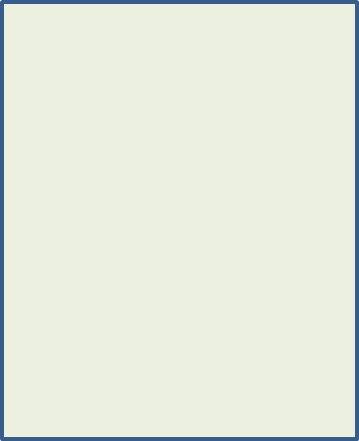 Курсы внеурочной деятельности 
2 модели
Деятельность ученических сообществ
Внеурочная деятельность по предметам (школьный тур олимпиад, предметные недели, мероприятия на параллель)
Внеурочная деятельность  
в школе как система
Воспитательная работа как отдельный курс внеурочной деятельности
классного руководителя
Работа педагога-психолога как отдельный курс
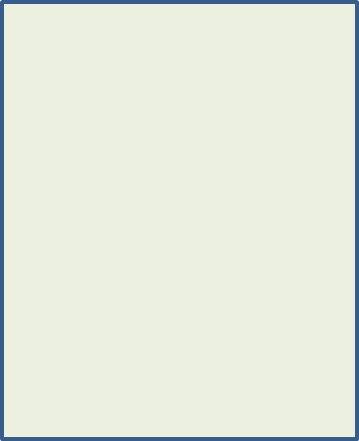 Воспитательная работа школы, класса по направлениям
Индивидуальные образовательные маршруты
Модели организации внеурочной деятельности в нашей школе
Модель 1. Систематические занятия по установленному расписанию 
(«Играем в лапту». «Играем в театр»).
Модель 2. Внеурочная деятельность, направленная на подготовку индивидуального или группового проекта.
Формы отчётности по итогам года
Модель 1. Систематические занятия по установленному расписанию («Играем в лапту».  «Играем в театр»).

Открытое мероприятие для параллели, школы, родителей
Модель 2. Расписание занятий определяется программой работы над индивидуальным или групповым проектом.  

Публичная защита учебного проекта в рамках фестиваля «Мир интереснее, чем кажется»
Организация проектной деятельности в основной школе
Учебная деятельность – деятельность обучающегося по овладению обобщенными способами учебных действий и саморазвитию в процессе решения учебных задач.
Проект – пять «П» (структура учебной деятельности)
проблема
планирование
поиск информации
продукт
презентация
Программа курса внеурочной деятельности «Учимся создавать проект» в 5-6 классах
Дневник проекта - это отчёт о проектной деятельности учащегося, в котором отражены этапы работа над проектом, от возникновения идеи до получения продукта и его оценки.
	
	Дневник проекта оформляется в специальной тетради или на стандартных листах белой бумаги печатным способом. 
	Разделы дневника проекта: 
	1. Обоснование проблемы и выбор темы проекта.
	2. Описание проектного продукта.
	3. Этапы работы над проектом, включая содержание работы на каждом этапе. 
	4. Реклама продукта.
	5. Самооценка.
	6. Дополнительные материалы.
	В качестве дополнительных материалов могут выступать историческая справка, словарь терминов, результаты исследования, фотографии, рисунки, другие вспомогательные материалы, которые были необходимы для создания проектного продукта.
Оценочный лист проекта
Автор (авторы): ________________
Тема проекта:_________________	
Научный руководитель: _______________
1.Оценка работы над проектом
2. Оценка продукта
3.Оценка публичной презентации проекта.
Максимально 100 баллов
Проект «Методическое сопровождение работы по достижению предметных и метапредметных результатов в основной школе»
Курс 
«Основы учебной деятельности» 
в 5-6 классах
Методическое сопровождение педагогов (обучающие семинары)

Организация деятельности педагога в условиях введения ФГОС: контроль и оценка предметных и метапредметных результатов.
Внеурочная деятельность «Учимся работать над проектом»
Курс  внеурочной деятельности «Основы  исследовательской деятельности» 
(7-8 клас)
Фестиваль-конкурс учебных проектов «Мир интереснее, чем кажется»
Проходил 31.03-21.04.2016 г.
Дизайн и прикладное творчество
Секции
Загадки истории
Мир точных наук
Мир языкознания
Мир природы
Планета здоровья
Подросток в мире культуры
Спасибо за внимание!